November 2015
Link Budget Analysis
Date: 2015-11-9
Authors:
Slide 1
Minyoung Park, Intel Corporation
November 2015
Abstract
In this presentation, the link budget is analysed for indoor and outdoor environments using IEEE Channel Model B and D and UMi NLOS/LOS channel models in 2.4 GHz.
Slide 2
Minyoung Park, Intel Corporation
November 2015
20 MHz, Indoor Channel Model D [1]
Channel BW: 20MHz, NF and other losses: 7 dB, Tx power: 0, 10, 20dBm
MCS0: 38, 70, 135m, MCS3: 21, 41, 81m
Packet length: 100 Bytes
17dB, MCS3 10% PER
9dB, MCS0 10% PER
MCS3:
21m
41m
81m
MCS0:
38m
135m
70m
Slide 3
Minyoung Park, Intel Corporation
November 2015
2 MHz, Indoor Channel Model D [1]
Channel BW: 2MHz, NF and other losses: 7 dB, Tx power: 0, 10, 20dBm
MCS0: 70, 130, 270m, MCS3: 45, 80, 165m
Packet length: 100 Bytes
9m
(3 floors)
17dB
10% PER
165m
45m
80m
130m
270m
70m
Slide 4
Minyoung Park, Intel Corporation
November 2015
2MHz, Indoor Channel Model B [1]
Channel BW: 2MHz, Tx power: 0, 10, 20dBm
MCS0: 50, 95, 180m, MCS3: 30, 55, 100m
Packet length: 100 Bytes
6m
(2 floors)
21dB
10% PER
12.5dB
10% PER
50m
95m
180m
30m
55m
100m
Slide 5
Minyoung Park, Intel Corporation
November 2015
2MHz, Outdoor UMi NLOS [1]
Channel BW: 2MHz, Tx power: 0, 10, 20dBm
MCS0: 60, 110, 210m, MCS3: 30, 60, 110m 
Packet length: 100 Bytes
16.75dB
10% PER
6.75dB
10% PER
30m
60m
110m
60m
110m
210m
Slide 6
Minyoung Park, Intel Corporation
November 2015
2MHz, Outdoor UMi LOS [1]
Channel BW: 2MHz, Tx power: 0, 10, 20dBm
MCS0: 275, 500, 875m, MCS3: 180, 300, 550m
Packet length: 100 Bytes
11.75dB
10% PER
2.75dB
10% PER
550m
875m
500m
180m
300m
275m
Slide 7
Minyoung Park, Intel Corporation
November 2015
Residential Scenario [2]
Additional attenuation between floors and walls







Tx range for MCS0, Channel Model D:
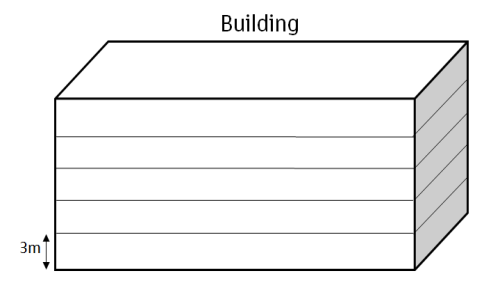 5th floor
4th floor
3rd floor
Tx range
2nd floor
1st floor
2MHz:
20dBm
0dBm
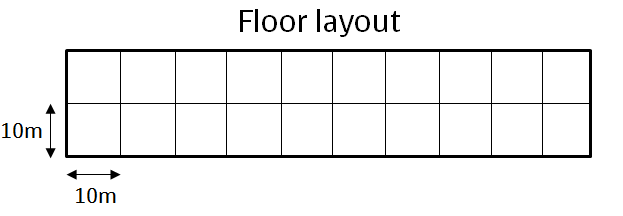 0dBm
20dBm
Slide 8
Minyoung Park, Intel Corporation
November 2015
Observation
For an indoor NLOS environment, current 20 MHz operation in the 2.4 GHz band can attain 2-3 floors and 2-4 rooms coverage using a Tx power in the range of 0-20dBm for Channel Model D
2MHz operation in the 2.4 GHz band increases the coverage to 3-4 floors and 3-5 rooms 
For an outdoor NLOS environment, UMi NLOS results show similar coverage as indoor IEEE Channel Model D (2 MHz, MCS0, Tx power 0-20dBm)
Channel Model D: 70-270 m (without floor/wall attenuation)
UMi NLOS: 60-210 m
For an outdoor LOS environment, UMi LOS results show coverage of 275-875m using MCS0 and 180-550m using MCS3 (2 MHz, Tx power 0-20dBm)
Slide 9
Minyoung Park, Intel Corporation
November 2015
References
[1] IEEE 802.11-14/882r4, IEEE 802.11ax channel model document
[2] IEEE 802.11-14/621r3, TGax simulation scenarios
Slide 10
Minyoung Park, Intel Corporation
November 2015
Backup
Slide 11
Minyoung Park, Intel Corporation
November 2015
PER - Channel Model B,D
1x1 1-stream, MCS 0-8, 100 byte packet, NLOS, all impairments, 20 MHz
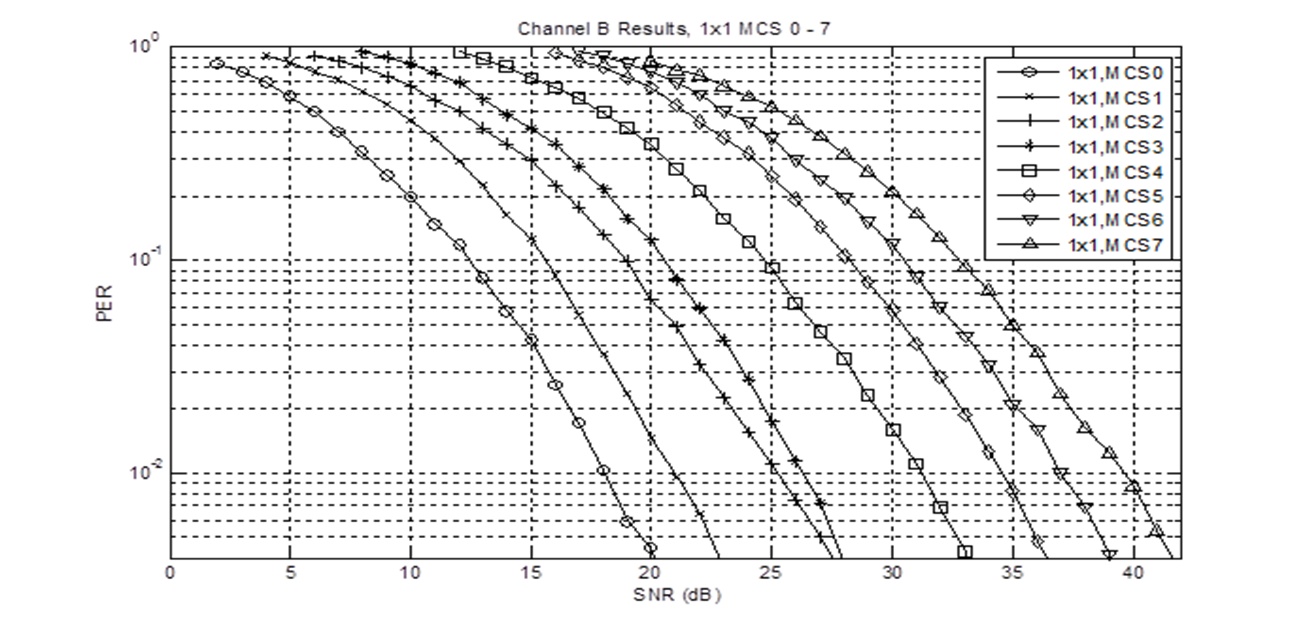 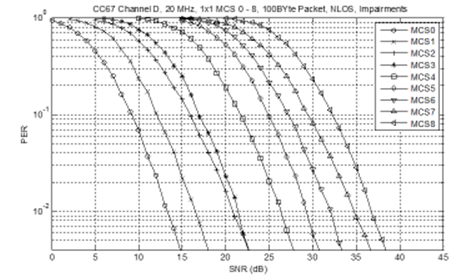 12.5dB
21dB
17dB
9dB
IEEE Channel Model B
IEEE Channel Model D
Slide 12
Minyoung Park, Intel Corporation
November 2015
PER - ITU UMi LOS, NLOS
IEEE 802.11-15/0099, “Payload Symbol Size for 11ax”
For this presentation threshold is set to 1.25dB lower to use for100B PER
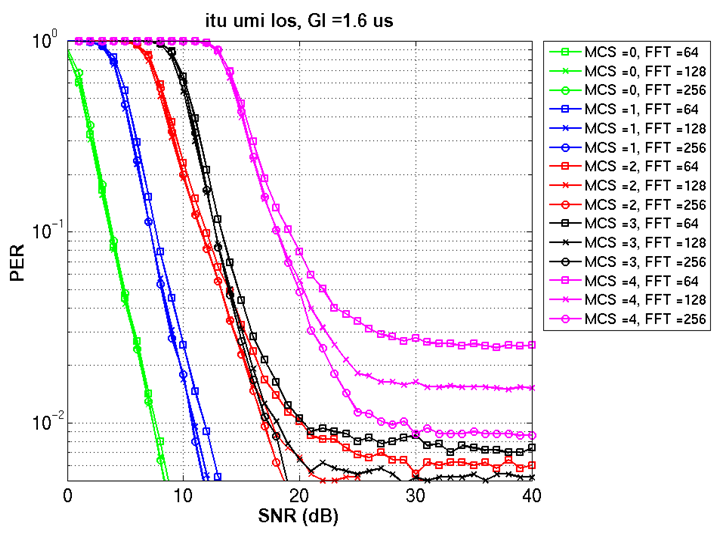 13dB
4dB
8dB
18dB
LOS
NLOS
Slide 13
Minyoung Park, Intel Corporation